Netværk
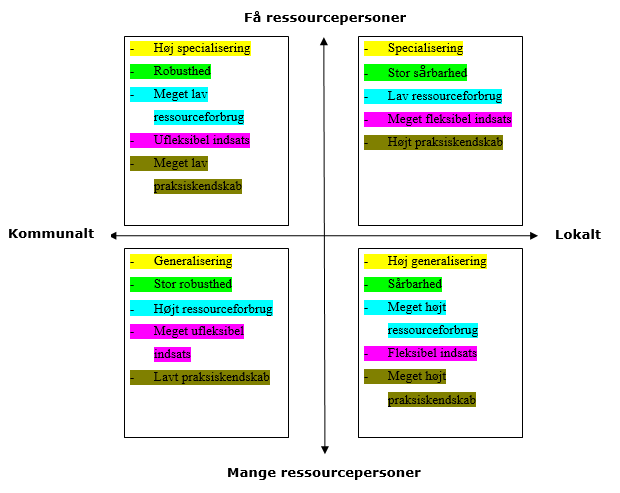 Dagtilbud & Skole
Definition af begreberne
Strategi for samarbejdet mellem dagtilbud og skoler omkring ressourcepersoner 	

Formålet med strategien, er at: 

Udnytte kompetencer hos ressourcepersonerne bedst muligt i et kommunalt perspektiv. 
At sikre at ressourcepersonerne også i fremtiden har de bedste kompetencer. 
At sikre bedst mulig sammenhæng i indsats, pædagogiske strategier og generel øget kvalitet i dagtilbuddene og skolerne. 
At få ressourcepersonerne til effektivt at understøtte overgange fra dagtilbud til skole og mellem de forbundne dagtilbud og skoler mere end i dag.
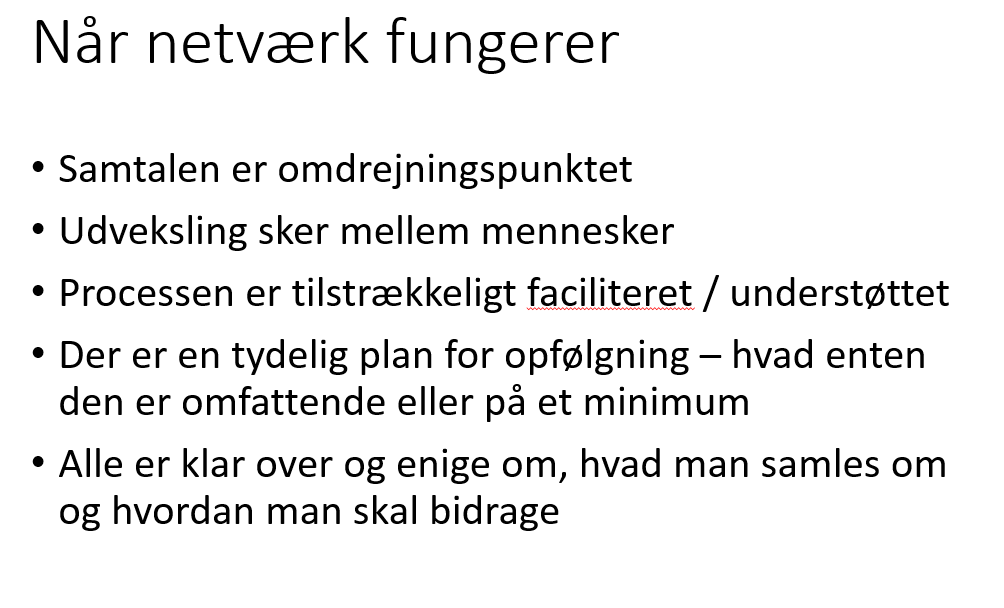 Wogn-modellen
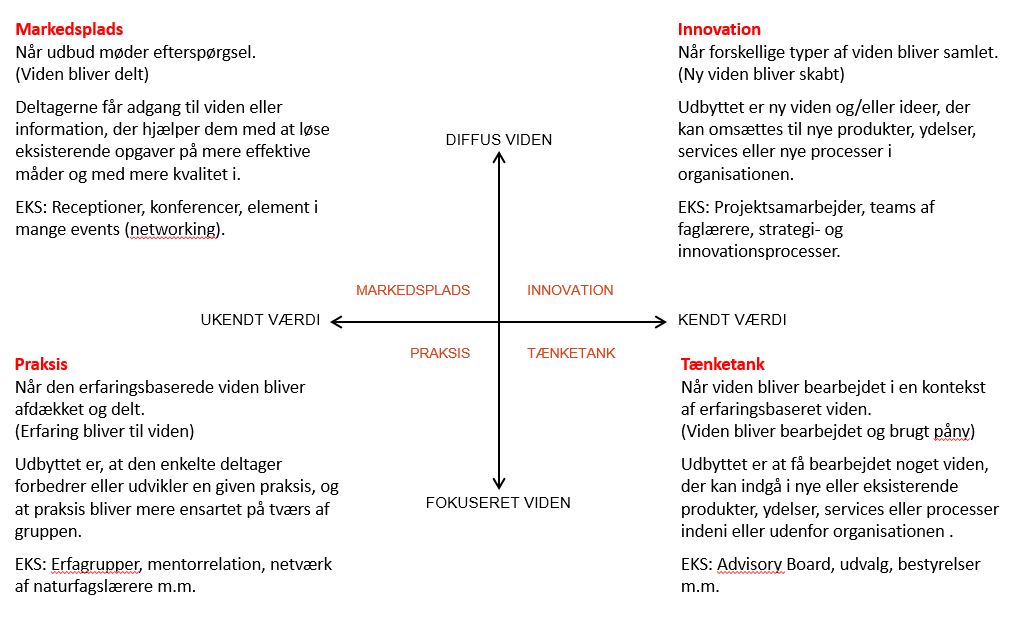 http://wogn.dk/?tanker=wogn-modellen-design-et-netvaerk
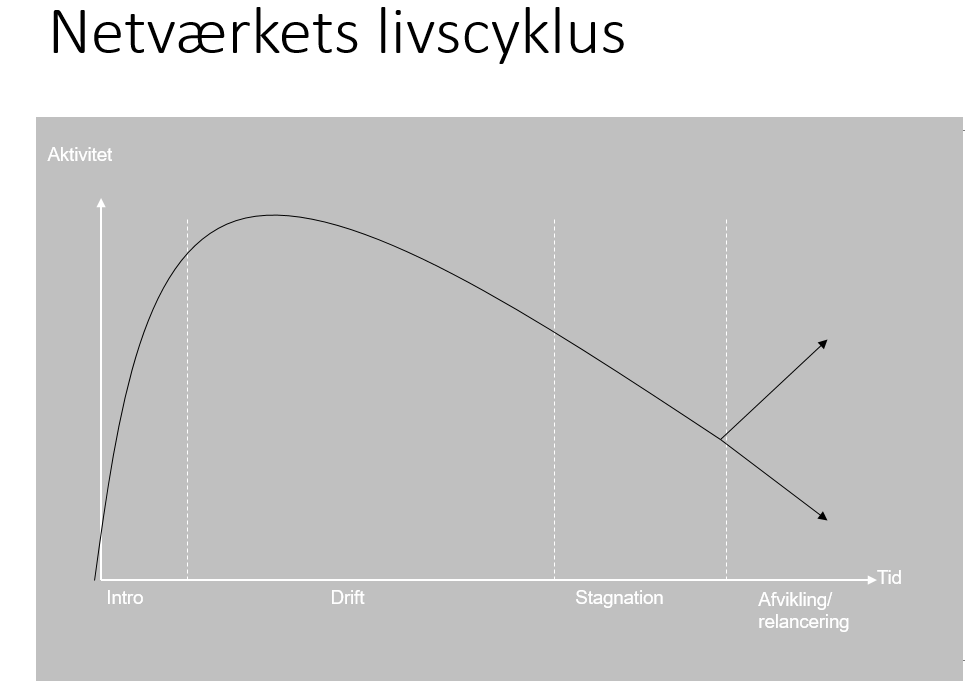